Cleaning and Disinfection for Teachers and School Staff
Objectives
Review basic information about COVID-19

Review best practices for cleaning and disinfection in schools during the COVID-19 pandemic
COVID-19: How It Spreads
COVID-19 is primarily a respiratory illness (affects lungs and breathing passages)

The virus is thought to spread mainly from person-to-person
Between people in close contact with one another
Close contact means being within 6 feet of someone for a total of 15 minutes over a 24 hours period
Through respiratory droplets when an infected person coughs, sneezes, or talks
People can spread COVID-19 starting 2 days before symptoms start.
People who are infected with the virus that causes COVID-19 can spread the infection even if they don’t have symptoms.
[Speaker Notes: How It Spreads:

The virus spreads from person to person through respiratory droplets when an infected person coughs, sneezes, or talks. Persons are usually in close contact with one another (usually within six feet). A person can become infectious 48 hours before showing symptoms.]
COVID-19: How It Spreads
It may be possible to get COVID-19 by touching surfaces or objects that the virus is on and then touching your mouth, nose, or eyes
It also may also be possible to get COVID-19 from airborne spread, particularly in enclosed, poorly ventilated indoor spaces where there are activities which produce more respiratory particles (i.e. singing, shouting,  exercising, etc.)
Note: The more closely a person interacts with others and the longer that interaction, the higher the risk of COVID-19 spread
[Speaker Notes: How It Spreads:

The virus spreads from person to person through respiratory droplets when an infected person coughs, sneezes, or talks. Persons are usually in close contact with one another (usually within six feet). A person can become infectious 48 hours before showing symptoms.]
Cleaning and disinfection
What’s the difference?
CLEANING
Removal of germs, dirt, and impurities from surfaces
Done with a detergent or soap and water
DISINFECTION
Using chemicals, for example, EPA-registered disinfectants, on non-living surfaces
This process does not necessarily clean dirty surfaces but kills any germs that remain on surfaces after cleaning.
[Speaker Notes: Cleaning and disinfection is a best practice measure to help prevent the spread of COVID-19.

Cleaning is the removal of germs and dirt from surfaces. Normal routine cleaning with soap and water decreases the amount of germs on surfaces and objects, which lowers the risk of spreading infection.

Disinfection is the use of chemicals to kill germs on surfaces. Disinfection, when performed properly, kills most germs on a surface and further reduces the risk of spreading infection. 
First you clean, then you disinfect. Cleaning and disinfection is a two-step process.]
CLEANING AND DISINFECTION
SANITIZATION
Reduces germs on non-living surfaces to levels considered safe by public health codes or regulations.
One step short of disinfecting
Disinfectants must undergo more rigorous testing than sanitizing products
CLEANING AND DISINFECTION
school administration responsibilities
Schools must have a comprehensive plan for more frequent cleaning and disinfecting.
Including: who will be cleaning? How often? and Where?
Any staff can help with everyday cleaning of frequently touched surfaces.
Staff who perform cleaning activities must be trained on cleaning and disinfection procedures, chemical hazards, and any PPE needed
Signs should be posted in every classroom reminding staff of cleaning protocols
[Speaker Notes: Train staff about cleaning and disinfection procedures, chemical hazards and proper use of PPE.]
CLEANING AND DISINFECTION
school administration responsibilities
Use products on the EPAs List N (epa.gov/pesticide-registration/list-n-disinfectants-use-against-sars-cov-2-covid-19 ) that are effective against the virus that causes COVID-19
This includes ready-to-use sprays, concentrates and wipes
When feasible, preference should be given to products with asthma-safer ingredients
[Speaker Notes: Train staff about cleaning and disinfection procedures, chemical hazards and proper use of PPE.]
CLEANING AND DISINFECTION
school administration responsibilities
Have enough cleaning and disinfection products on hand to support enhanced cleaning protocols
Make cleaning and disinfection products readily available for staff use
Provide staff with disposable wipes for frequent easy wiping down of surfaces
[Speaker Notes: Train staff about cleaning and disinfection procedures, chemical hazards and proper use of PPE.]
Cleaning AND DISINFECTION
CLEANING BASICS
Avoid mixing chemical products
Follow directions on labels
Appropriate concentration
Application method
Wet contact time
Drying time
Use room temperature water to dilute cleaning products (unless label states otherwise)
Label diluted cleaning and disinfecting solutions


If surface is dirty, clean first before disinfecting. 

All cleaning materials should be kept secure and out of reach of children
Don’t use cleaning products near children
Ensure good ventilation of area while cleaning to prevent children and others from inhaling toxic fumes
Cleaning AND DISINFECTION
CLEANING BASICS
Be cautious when using cleaning products near children
All cleaning materials must be kept secure and out of reach of children
Ensure good ventilation of area while cleaning to prevent children and others from inhaling toxic fumes
If surface is dirty, clean first before disinfecting.
Everyday cleaning
Risk of getting COVID-19 from cleaning is low
Focus attention on frequently touched (“high touch”) surfaces and objects
Should be cleaned at least once a day
More often depending on pattern of use
Everyday cleaning
High touch surfaces include: 
Toys						
Games
Chairs					
Door handles			        
Countertops				
Light switches				
Classroom sink handles	
Handrails
Shared telephones


Appliance handles
Toilets
Vending machine touchpads
Desks
Cubbies
Keyboards and mice
Remotes
Elevator buttons
Everyday cleaning
For everyday cleaning with wipes, the only additional PPE needed is disposable gloves
Keep your cloth face covering or facemask on
Perform hand hygiene with soap and water or hand sanitizer before wearing and after removing gloves
Dispose of gloves promptly after cleaning
If there is a possibility of a splash hazard, use eye protection (face shield or goggles)
Do not allow children to use cleaning and disinfection products
Immediately clean surfaces and objects that are visibly soiled
Everyday cleaning
Tips to make everyday cleaning easier
Promote a culture of hand hygiene
Avoid shared objects 
Unless there is ability to clean and disinfect between each use
Limit sharing of items that are difficult to clean 
E.g., whiteboard erasers, games, art supplies
Consider removing items from classroom that are difficult to clean
Soft porous materials (e.g., upholstered or cushioned furniture, pillows, cushions, area rugs)
CLEANING AND DISINFECTION
SPECIAL CONSIDERATIONS
Electronics (e.g., tablets, touch screens, keyboards, remote controls)
Remove visible contamination if present.
Follow manufacturer’s instructions for all cleaning and disinfection products.
If no manufacturer guidance is available, consider the use of alcohol-based wipes or sprays that contain at least 70% alcohol to disinfect touch screens. Dry surfaces thoroughly.
Use wipeable covers for electronics (e.g., computer screen protector, keyboard cover).
Everyday cleaning
Perform high touch surface cleaning at key times: 
Between classes
Between use of shared surfaces or objects
Before and after mealtimes
Before students return from recess
Perform in-depth cleaning 
After students and staff leave for the day
CLEANING AND DISINFECTION:
SUSPECTED OR CONFIRMED COVID-19
CLEANING AND DISINFECTION
SUSPECTED OR CONFIRMED COVID-19
When cleaning an area after a student or staff has been sick and either has COVID-19 symptoms, or has been diagnosed with COVID-19, the following should be worn:
Surgical face mask
Gloves
Gown (apron or work uniform if gown not available)
Eye protection if potential splash hazard
Perform hand hygiene before wearing and after removing personal protective equipment
CLEANING AND DISINFECTION
SUSPECTED OR CONFIRMED COVID-19
Close off areas used by person with suspected or confirmed COVID-19
You do not need to shut down all school operations for a single case of COVID-19 if affected area can be closed off
Open outside doors and windows (as much as is safe) to increase air circulation to area
Wait as long as is practical before entering, cleaning and disinfecting
To allow droplets to settle
Minimum 15 minutes, 24 hours is ideal 
If more than 7 days since a person with COVID-19 has been in the space, additional cleaning and disinfection is not necessary
After CLEANING AND DISINFECTION
Once area has been appropriately cleaned and disinfected, it can be opened for use. 
For more information see DC Health Guidance on Cleaning and Disinfection for Community Facilities with Suspected or Confirmed COVID-19 at coronavirus.dc.gov/phasetwo
resources
DC HEALTH
coronavirus.dc.gov/phasetwo
Guidance on Cleaning and Disinfection for Community Facilities with Suspected or Confirmed COVID-19
Guidance for Schools
Guidance for Gyms and Fitness Facilities (for athletic and gym facilities)
For more information about cleaning of playgrounds and outdoor areas see Guidance for Parks and Open Spaces

CDC
Guidance for Cleaning and Disinfecting cdc.gov/coronavirus/2019-ncov/community/cleaning-disinfecting-decision-tool.html
resources
CDC
Cleaning and Disinfecting your Facility cdc.gov/coronavirus/2019-ncov/community/disinfecting-building-facility.html?CDC_AA_refVal=https%3A%2F%2Fwww.cdc.gov%2Fcoronavirus%2F2019-ncov%2Fprepare%2Fdisinfecting-building-facility.html

Reopening Guidance for Cleaning and Disinfecting Public Spaces, Workplaces, Businesses, Schools, and Homes cdc.gov/coronavirus/2019-ncov/community/reopen-guidance.html

Strategies for Protecting K-12 School Staff from COVID-19 cdc.gov/coronavirus/2019-ncov/community/schools-childcare/k-12-staff.html
RESOURCES
EPA
For information about disinfectants that are effective against the virus that causes COVID-19, see the United States Environmental Protection Agency (EPA) website: epa.gov/pesticide-registration/list-n-disinfectants-use-against-sars-cov-2-covid-19

See EPA’s 6 Steps for Safe and Effective Disinfectant Use epa.gov/pesticide-registration/six-steps-safe-effective-disinfectant-use
Questions?
Keep current on all the DC Health Guidance and Resources for COVID-19:
coronavirus.dc.gov
Phase Two Resources and Guidance
coronavirus.dc.gov/phasetwo
Reach out to us:
Follow us on social media:
Coronavirus@dc.gov
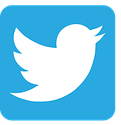 @_DCHealth
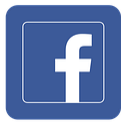 DC Health
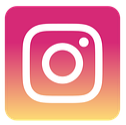 dchealth